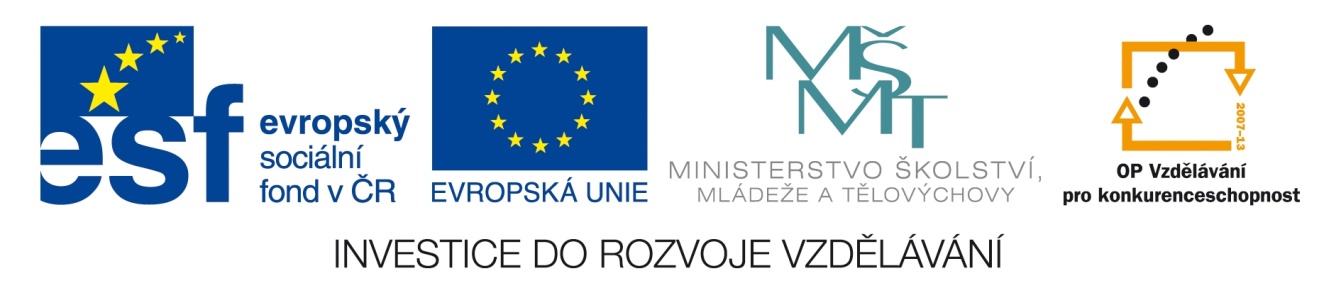 Registrační číslo projektu: CZ.1.07/1.1.38/02.0025
Název projektu: Modernizace výuky na ZŠ Slušovice, Fryšták, Kašava a Velehrad
Tento projekt je spolufinancován z Evropského sociálního fondu a státního rozpočtu České republiky.
Savci – řád hlodavci (méně známé druhy)
Př_077_Savci_řád hlodavci (méně známé druhy)
Autor: Mgr. Eliška Nováková

Škola: Základní škola Slušovice, okres Zlín, příspěvková organizace
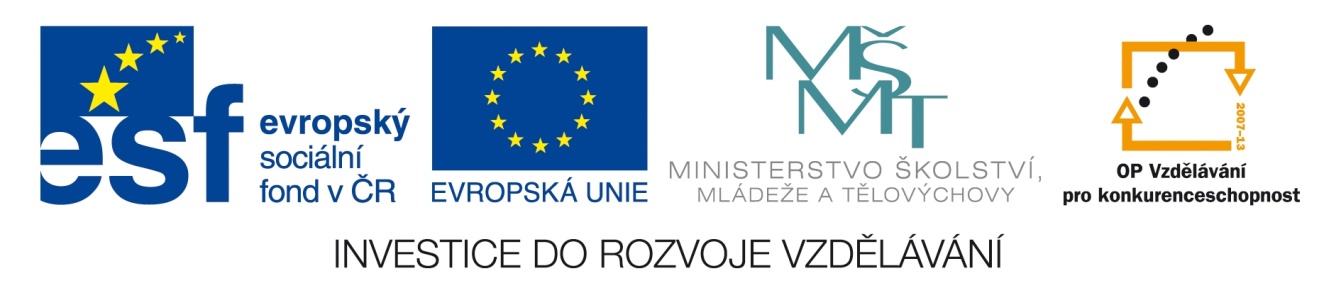 Anotace:
Digitální učební materiál je určen k seznámení žáků se zástupci řádu hlodavci, kteří nejsou tak známí, ale svým vzhledem určitě zajímaví.
Materiál rozvíjí  vědomosti žáků a pomocí názorným ukázek.
Je určen pro předmět přírodopis a ročník 8.
Tento materiál vznikl jako doplňující materiál k učebnici: Přírodopis 2 pro 7. ročník základní školy a nižší ročníky víceletých gymnázií. Bělehradská 47, 120 00 Praha 2: SPN, 1999. ISBN 80-7235-069-2.
Tarbík egyptský
Výskyt:
Evropa, Asie, Severní Amerika, Afrika
Potrava:
části rostlin, někdy se živí i hmyzem
 především noční živočichové
 mají dlouhý ocas a prodloužené zadní končetiny
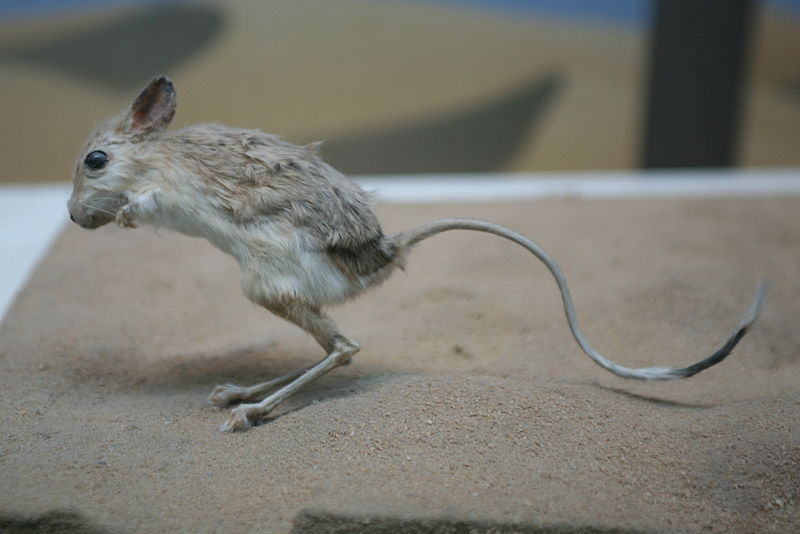 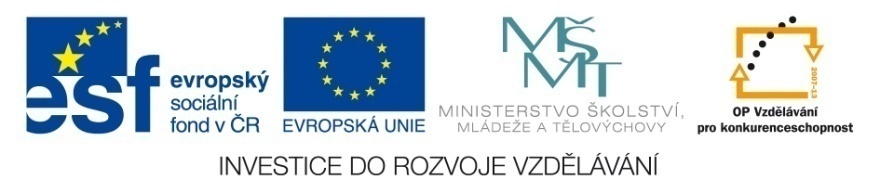 Gundi saharský
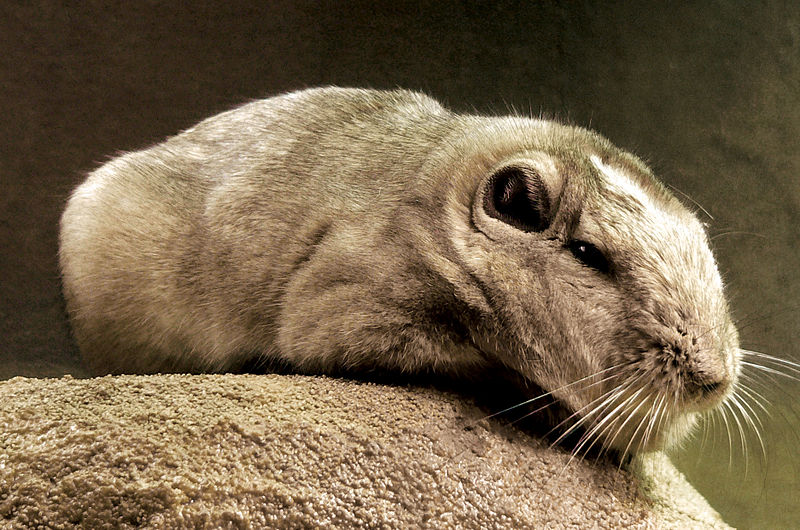 Výskyt:
skalní oblasti v pouštích severní Afriky
Potrava:
rostlinná
 denní zvířata
 vzhledem připomínají morčata
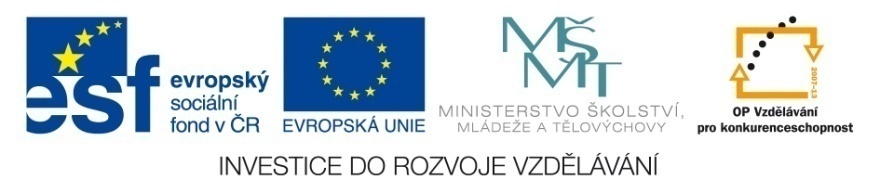 Osmák degu
Výskyt:
Chile
Potrava:
rostlinná
 chován jako domácí mazlíček
 problematicky tráví cukry a tuky a proto je využíván k výzkumu cukrovky
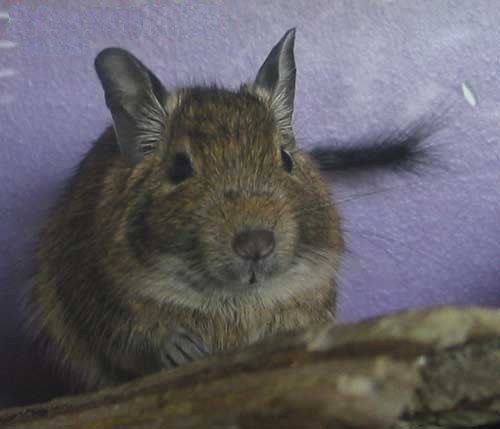 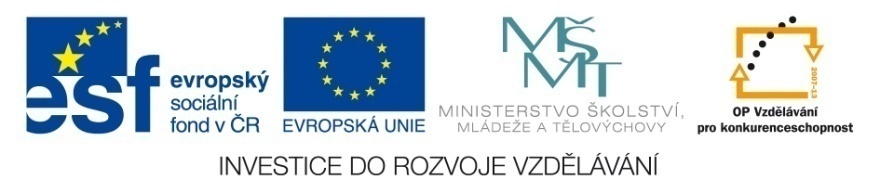 Rypoš lysý
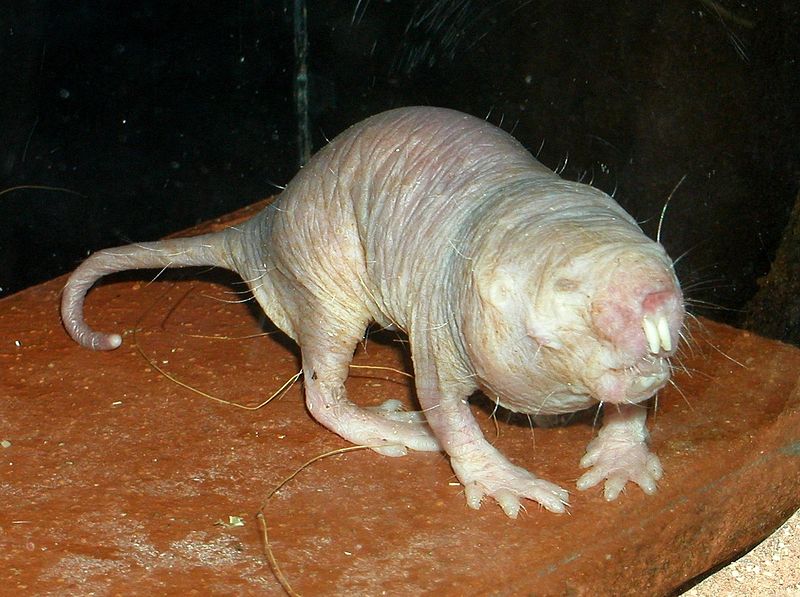 Výskyt:
Východní Afrika
Potrava:
velké hlízy, i vlastní výkaly
 nemají receptory bolesti na kůži
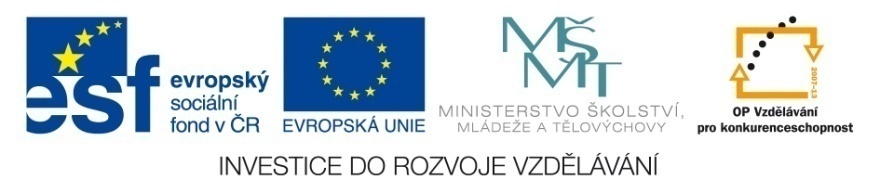 Slepec obecný
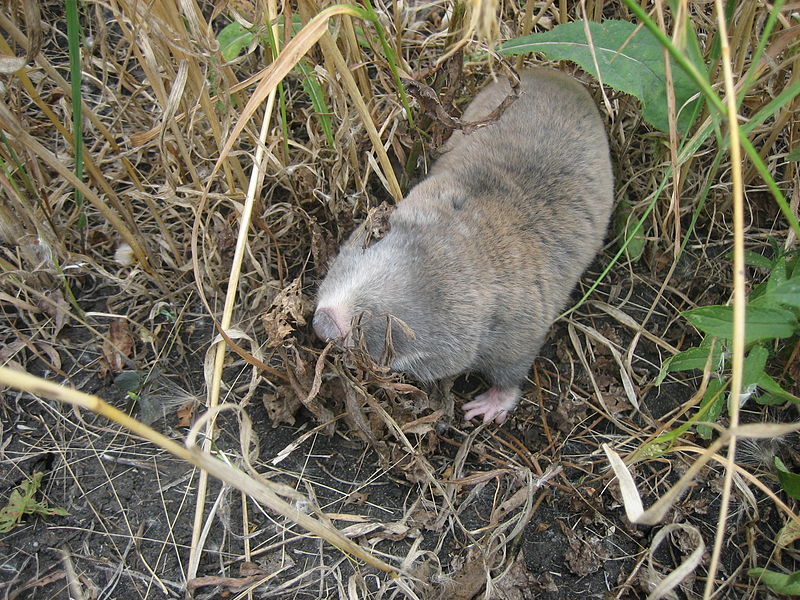 Výskyt:
Blízký východ, severní Afrika, východní Evropa
Potrava:
podzemní části rostlin
 podobní krtkům
 nemají žádné viditelné oči
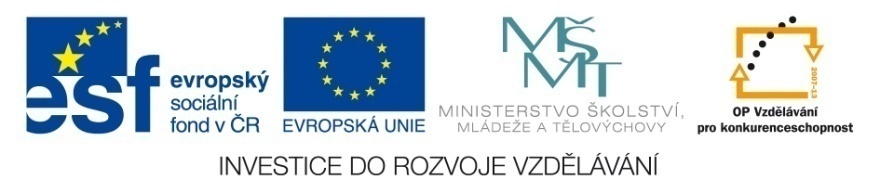 Lumík sibiřský
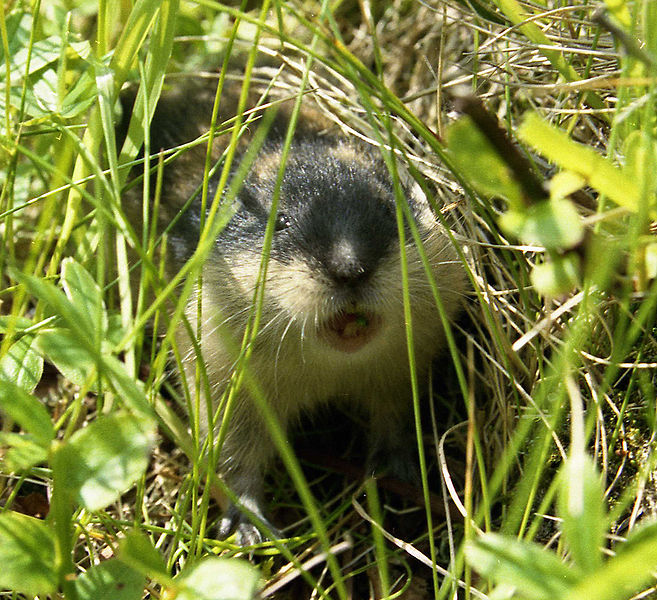 Výskyt:
SV Evropa až po severní Asii, Aljaška, Kanada
Potrava:
bylinky, větvičky
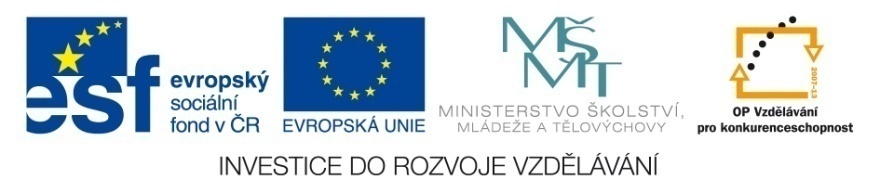 Pytlonoš horský
Výskyt:
severní a střední Amerika
Potrava:
hlízy, kořínky
 vzhledem připomínají sysly
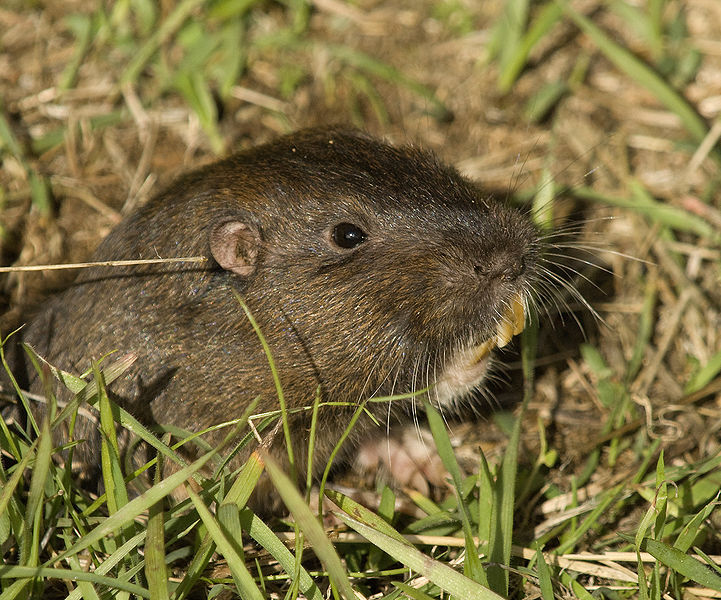 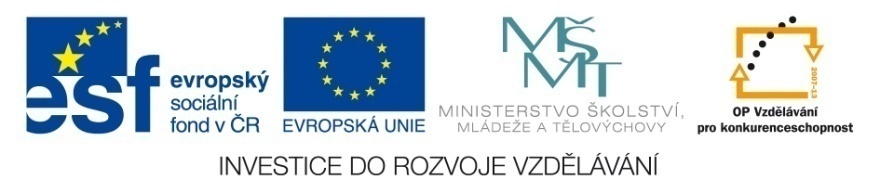 Plch velký
Výskyt:
listnaté a smíšené lesy
Potrava:
listy, kůra, pupeny
 aktivní v noci
 dobře skáče a šplhá po stromech
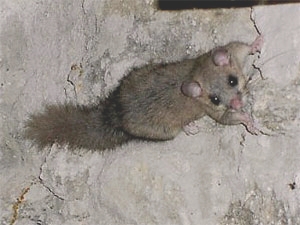 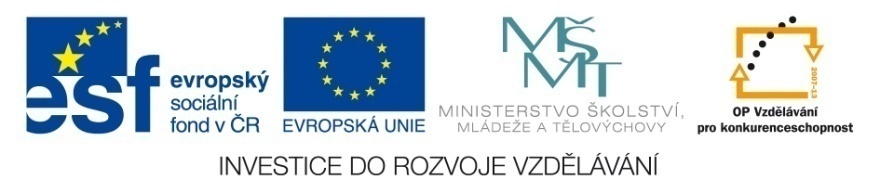 Dikobraz srstnatonosý
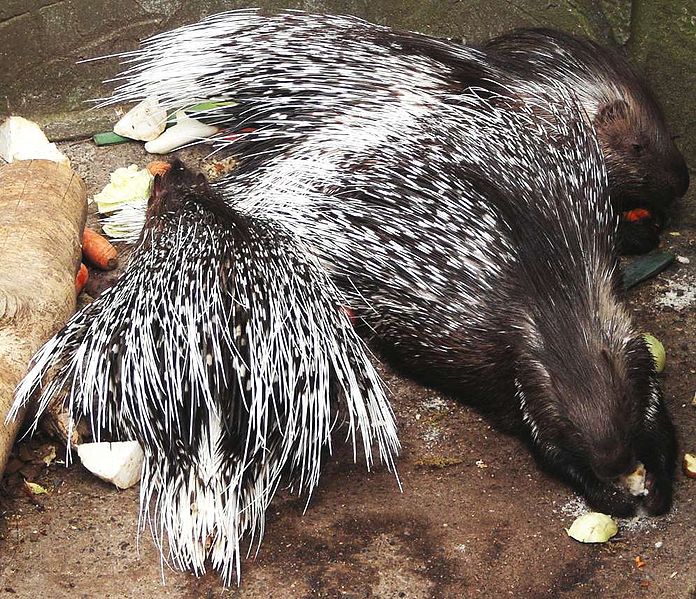 Výskyt:
JV a Střední Asie
Potrava:
rostlinná
 aktivní v noci
 v případě ohrožení, se naježí
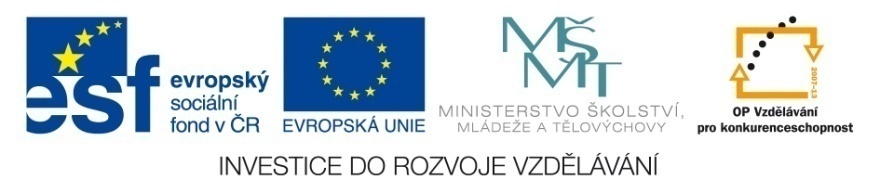 Poznáš dané hlodavce?(stačí rodové jméno)
Slepec obecný
Gundi saharský
Rypoš lysý
Pytlonoš horský
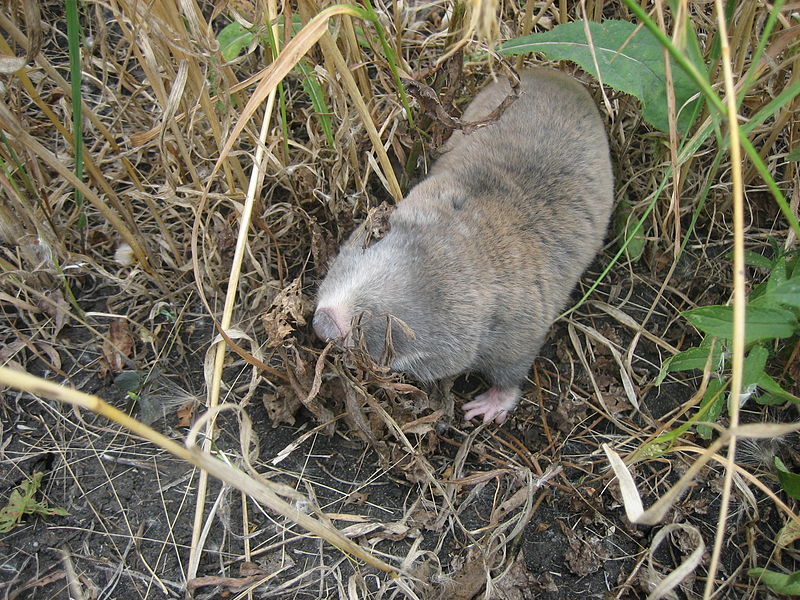 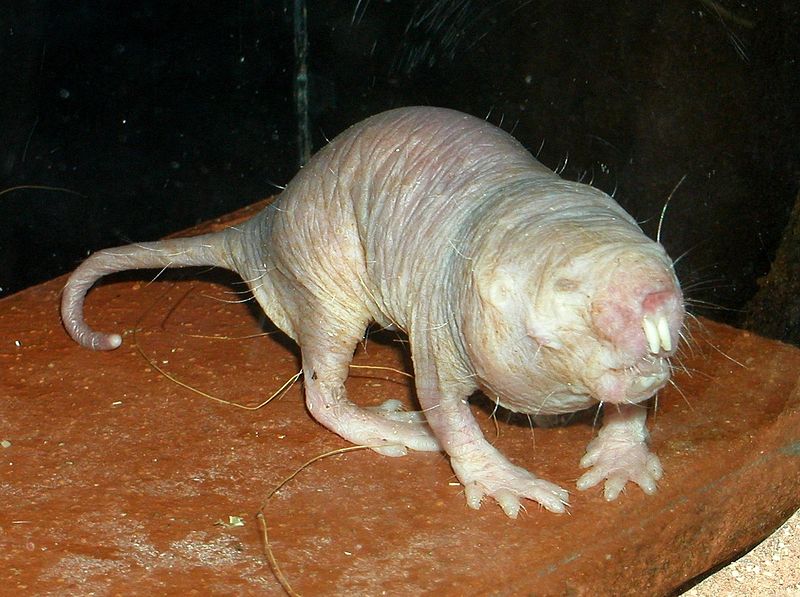 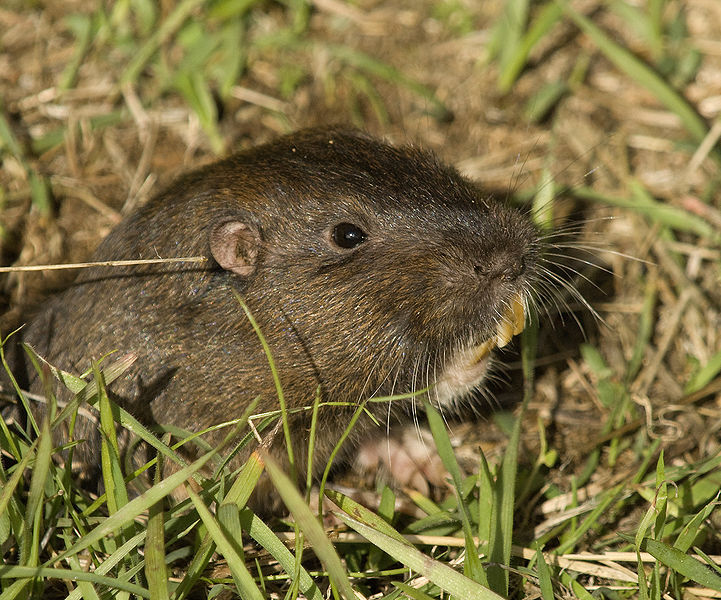 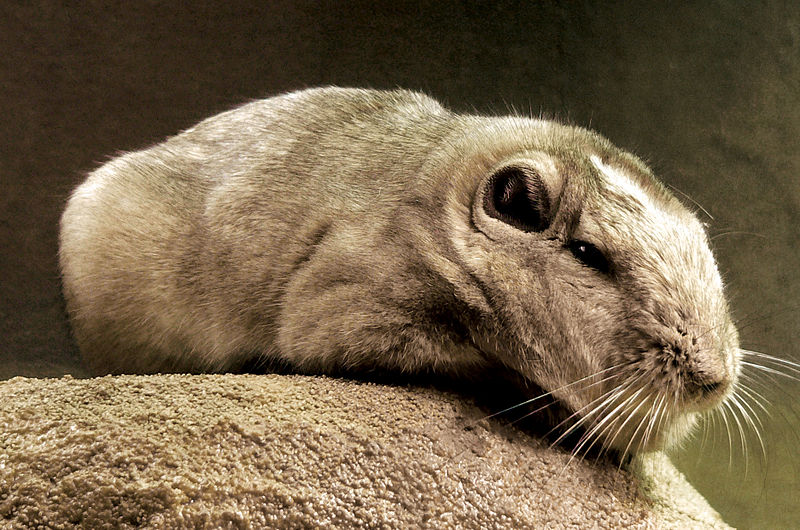 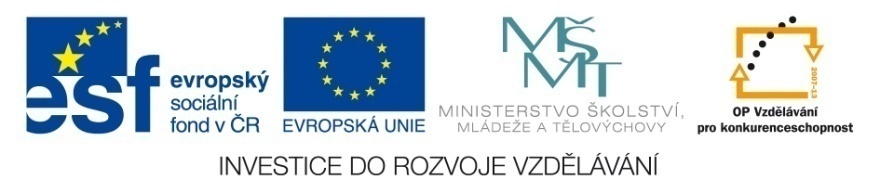 Správně přiřaď.
podobní krtkům, nemá žádné viditelné oči
OSMÁK DEGU
využívá se k výzkumu cukrovky (tráví špatně cukr)
TARBÍK EGYPTSKÝ
dlouhý ocas, pohybuje se podobně jako klokan – skoky po zadních nohách
PYTLONOŠ HORSKÝ
SLEPEC OBECNÝ
připomínají sysly, zvláštností jsou lícní torby (k přenášení potravy)
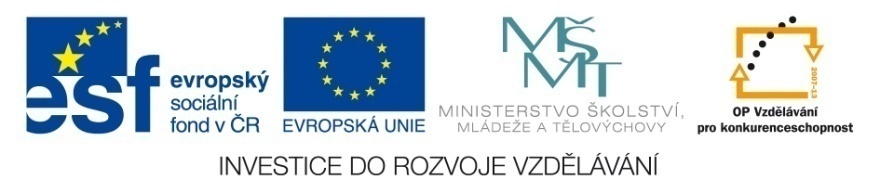 Zdroje
Lesser Egyptian Jerboa (Jaculus jaculus).jpg. In: Wikipedia: the free encyclopedia [online]. San Francisco (CA): Wikimedia Foundation, 2001-, 28. 12. 2012, 06:30 [cit. 2013-01-06]. Dostupné z: http://upload.wikimedia.org/wikipedia/commons/thumb/a/ab/Lesser_Egyptian_Jerboa_%28Jaculus_jaculus%29.jpg/800px-Lesser_Egyptian_Jerboa_%28Jaculus_jaculus%29.jpg
Gundi Ctenodactylus-ALT.jpg. In: Wikipedia: the free encyclopedia [online]. San Francisco (CA): Wikimedia Foundation, 2001-, 13. 10. 2011, 04:22 [cit. 2013-01-06]. Dostupné z: http://upload.wikimedia.org/wikipedia/commons/thumb/4/49/Gundi_Ctenodactylus-ALT.jpg/800px-Gundi_Ctenodactylus-ALT.jpg
Batman-degu.jpg. In: Wikipedia: the free encyclopedia [online]. San Francisco (CA): Wikimedia Foundation, 2001-, 19. 3. 2006, 21:21 [cit. 2013-01-06]. Dostupné z: http://upload.wikimedia.org/wikipedia/commons/9/9c/Batman-degu.jpg
Nacktmull.jpg. In: Wikipedia: the free encyclopedia [online]. San Francisco (CA): Wikimedia Foundation, 2001-, 4. 8. 2005, 11:41 [cit. 2013-01-06]. Dostupné z: http://upload.wikimedia.org/wikipedia/commons/thumb/0/02/Nacktmull.jpg/800px-Nacktmull.jpg
Spalax microphthalmus - 2.jpg. In: Wikipedia: the free encyclopedia [online]. San Francisco (CA): Wikimedia Foundation, 2001-, 22. 10. 2008, 13:00 [cit. 2013-01-06]. Dostupné z: http://upload.wikimedia.org/wikipedia/commons/thumb/c/cb/Spalax_microphthalmus_-_2.jpg/800px-Spalax_microphthalmus_-_2.jpg
Lemming.jpg. In: Wikipedia: the free encyclopedia [online]. San Francisco (CA): Wikimedia Foundation, 2001- [cit. 2013-01-06]. Dostupné z: http://upload.wikimedia.org/wikipedia/commons/thumb/5/50/Lemming.jpg/657px-Lemming.jpg
Botta's Pocket Gopher (Thomomys bottae).jpg. In: Wikipedia: the free encyclopedia [online]. San Francisco (CA): Wikimedia Foundation, 2001-, 11. 11. 2009, 06:38 [cit. 2013-01-06]. Dostupné z: http://upload.wikimedia.org/wikipedia/commons/thumb/0/0f/Botta%27s_Pocket_Gopher_%28Thomomys_bottae%29.jpg/721px-Botta%27s_Pocket_Gopher_%28Thomomys_bottae%29.jpg
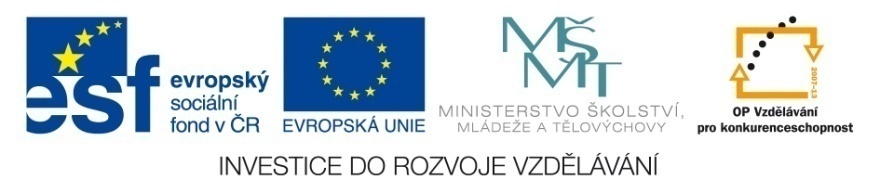 Zdroje
Hystrix.leucura.jpg. In: Wikipedia: the free encyclopedia [online]. San Francisco (CA): Wikimedia Foundation, 2001-, 13. 5. 2006, 18:22 [cit. 2013-01-13]. Dostupné z: http://upload.wikimedia.org/wikipedia/commons/thumb/3/39/Hystrix.leucura.jpg/696px-Hystrix.leucura.jpg
Siebenschlaefer glis glis.jpg. In: Wikipedia: the free encyclopedia [online]. San Francisco (CA): Wikimedia Foundation, 2001-, 19. 2. 2006, 19:31 [cit. 2013-01-13]. Dostupné z: http://upload.wikimedia.org/wikipedia/commons/0/0b/Siebenschlaefer_glis_glis.jpg
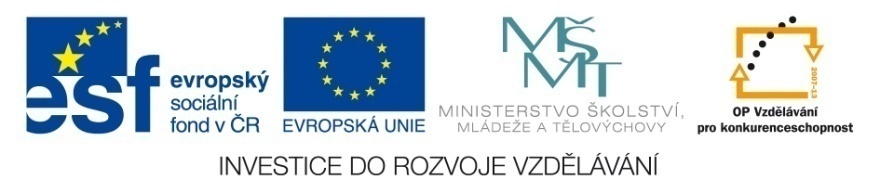